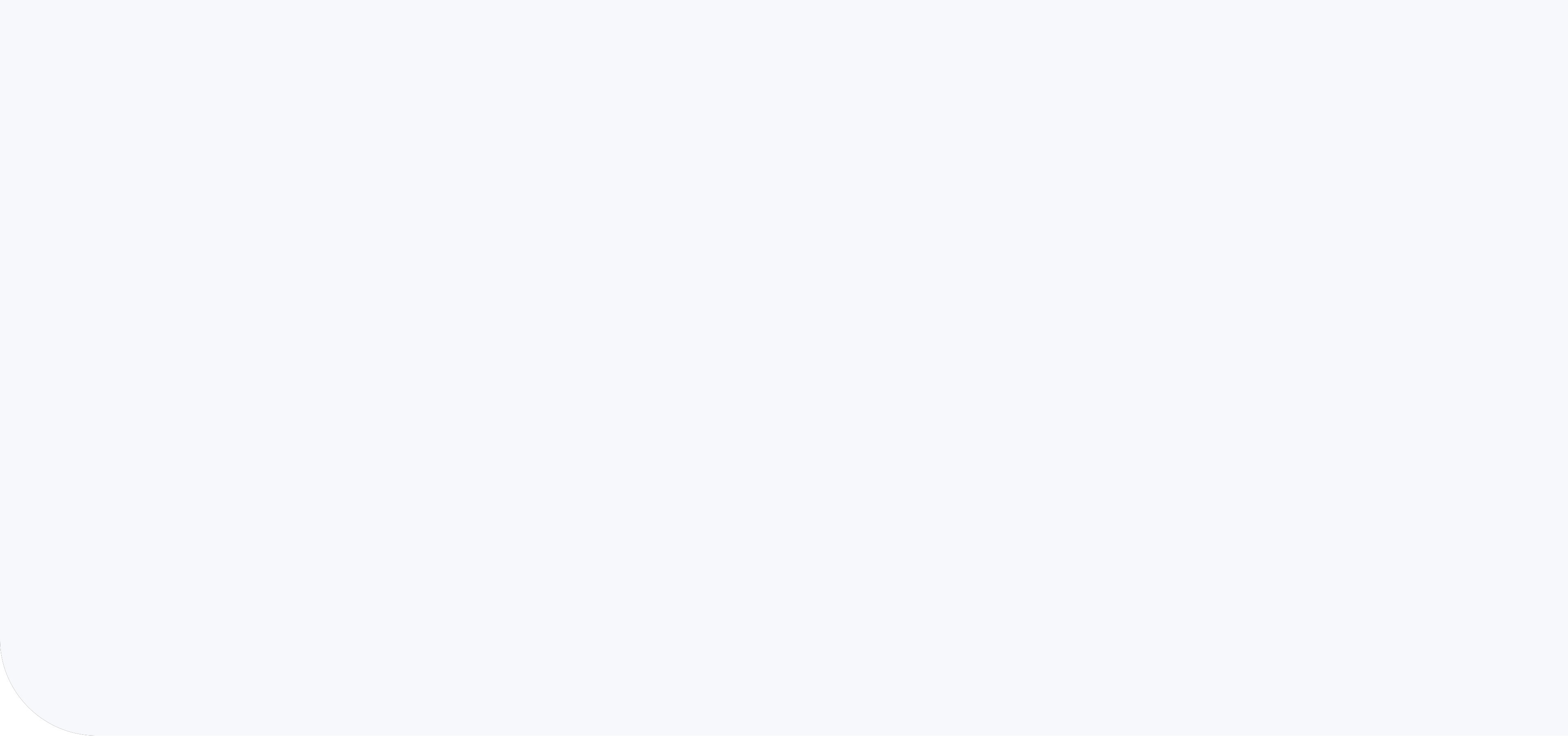 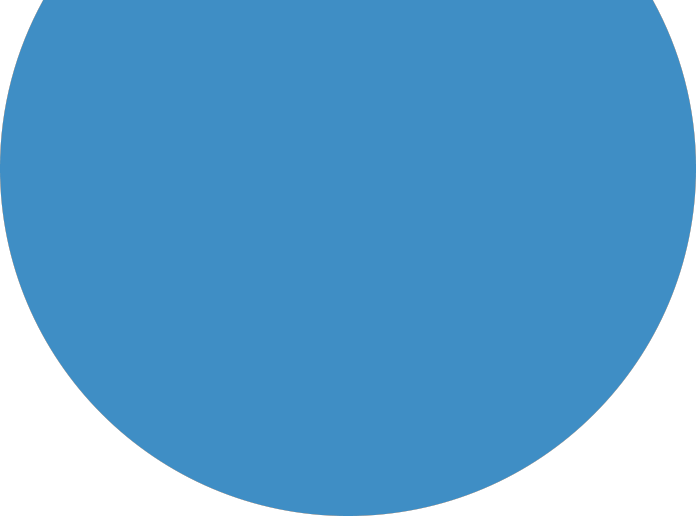 Sesión
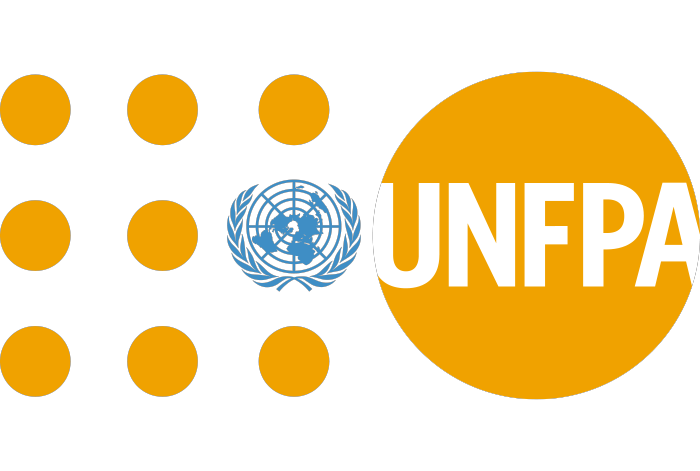 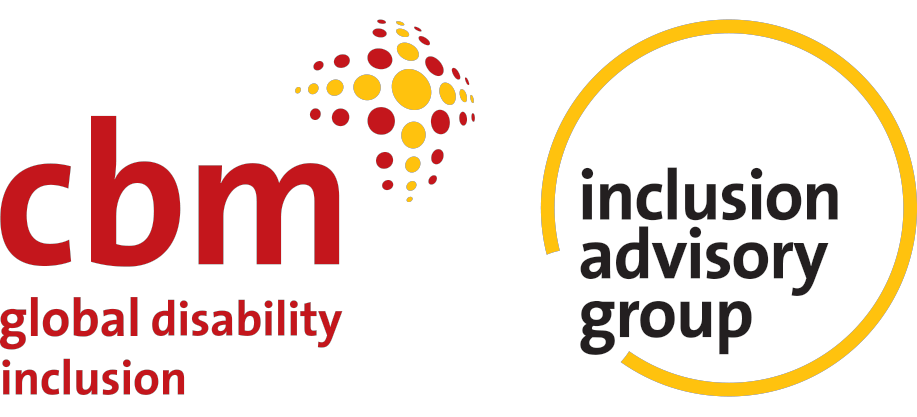 1
Introducción al Taller de Promoción de los Datos sobre Discapacidad
Taller de Promoción de los Datos sobre Discapacidad para Organizaciones de Personas con Discapacidad
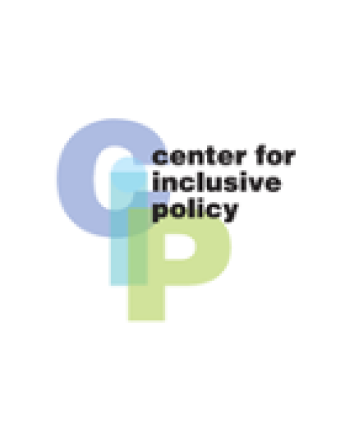 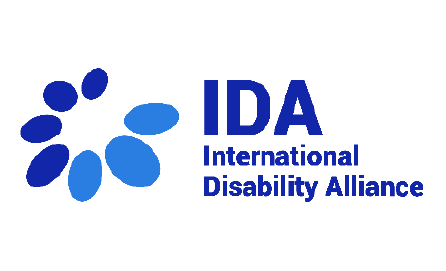 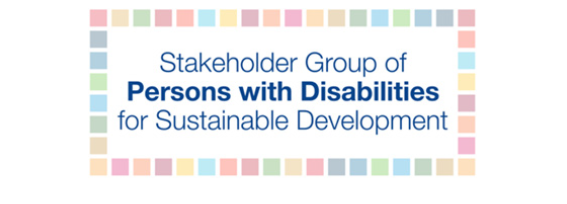 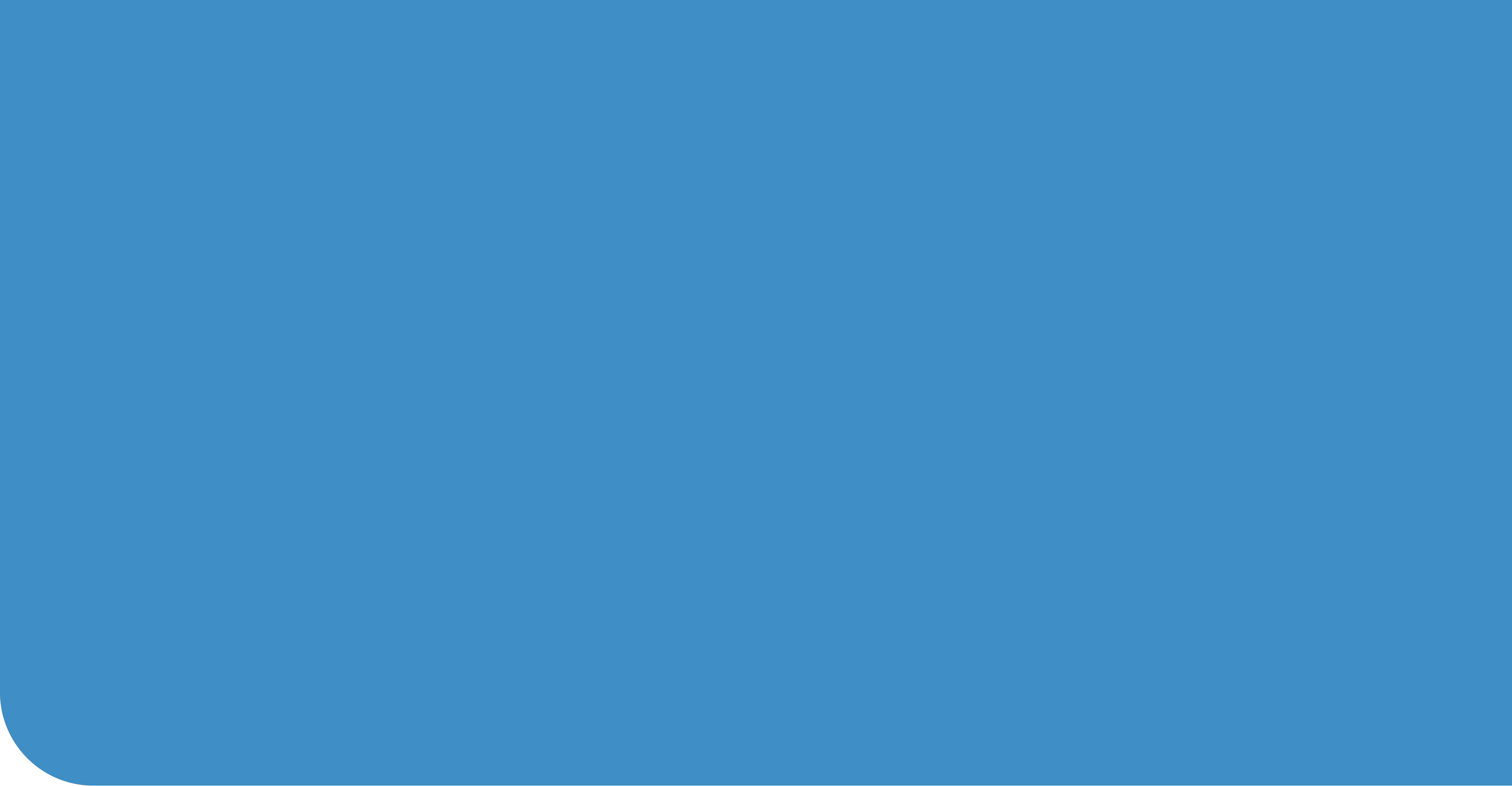 Observaciones preliminares
2
Taller de Promoción de los Datos sobre Discapacidad para Organizaciones de Personas con Discapacidad – SESIÓN 1
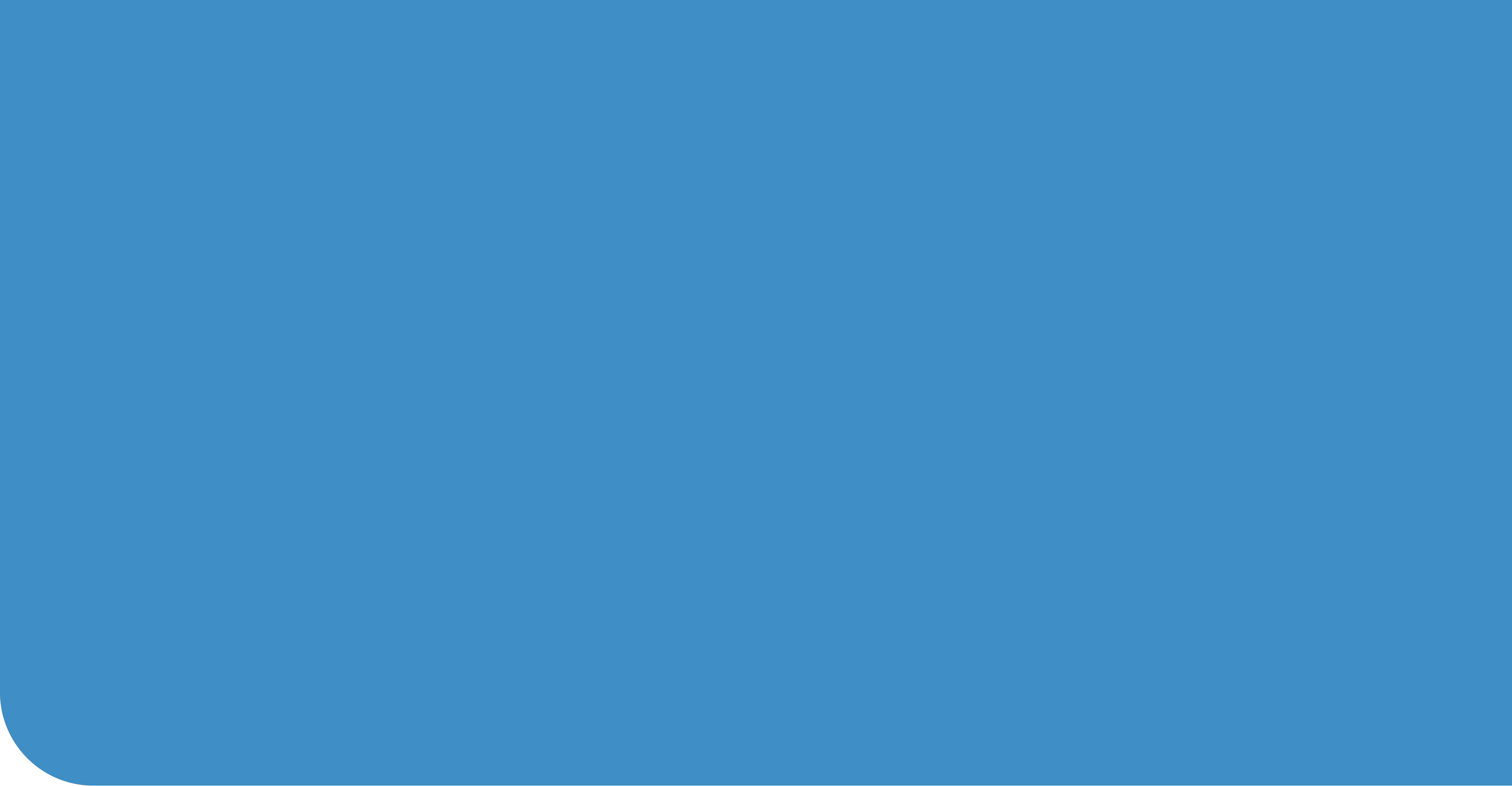 Introducciones
3
Taller de Promoción de los Datos sobre Discapacidad para Organizaciones de Personas con Discapacidad – SESIÓN 1
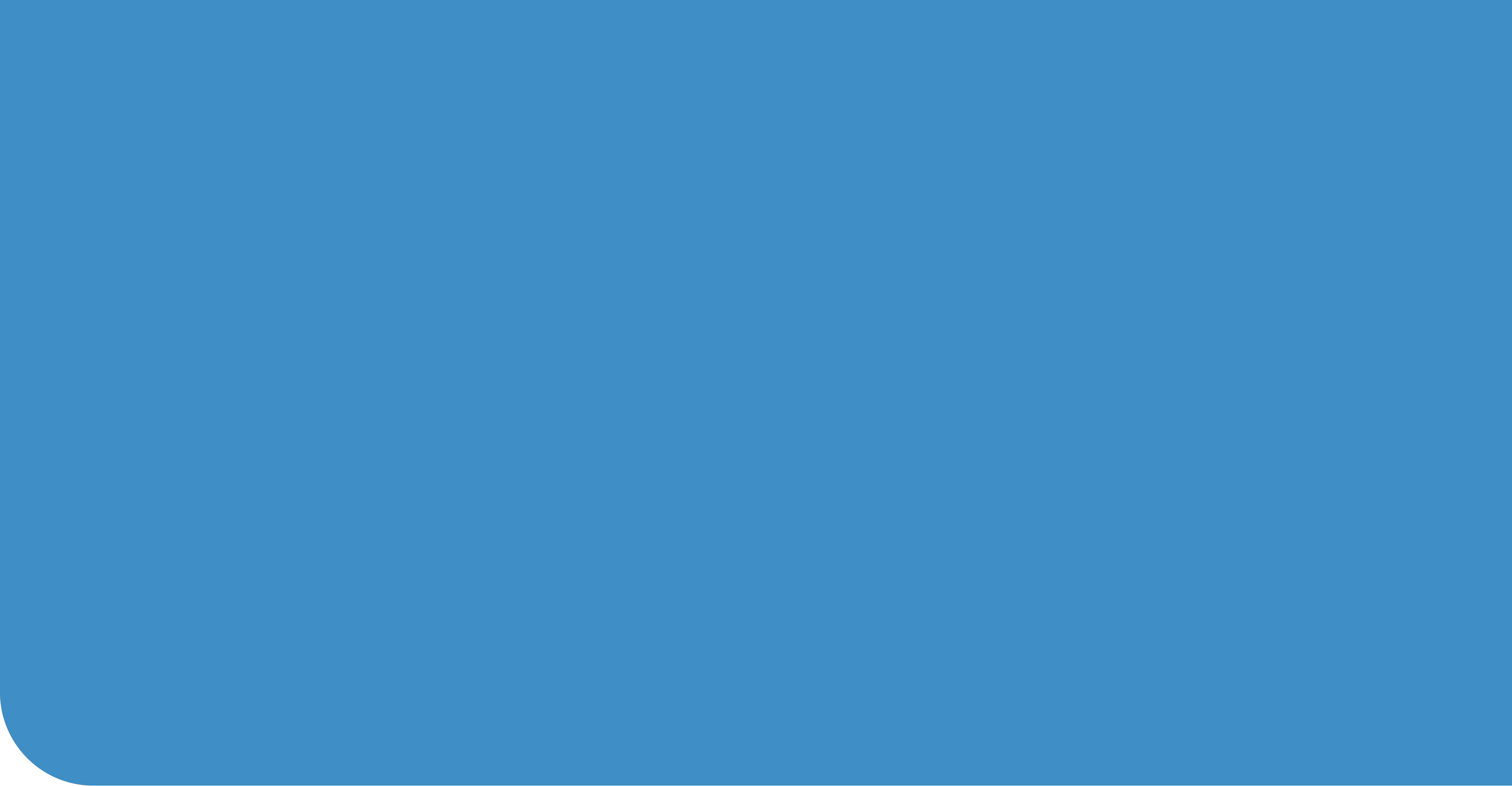 Visión general del taller
Visión general del taller
4
Taller de Promoción de los Datos sobre Discapacidad para Organizaciones de Personas con Discapacidad – SESIÓN 1
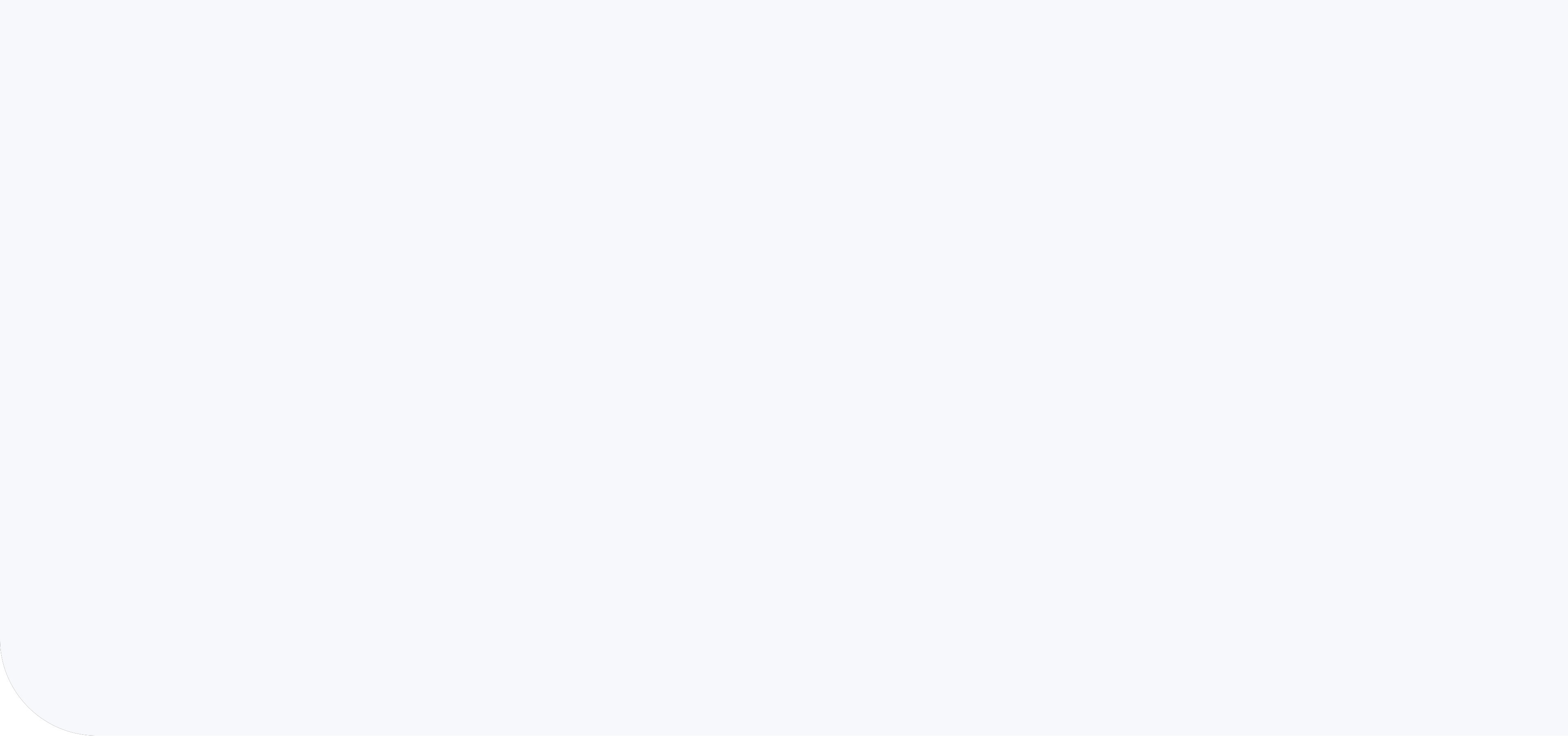 Establecimiento de expectativas
Expectativas
¿Qué espera sacar de este taller? ¿Qué preguntas le gustaría que respondieran?

Aportaciones
¿Qué espera poder aportar o compartir? ¿Cuál es su experiencia con los datos sobre discapacidad o la promoción de los datos?
5
Taller de Promoción de los Datos sobre Discapacidad para Organizaciones de Personas con Discapacidad – SESIÓN 1
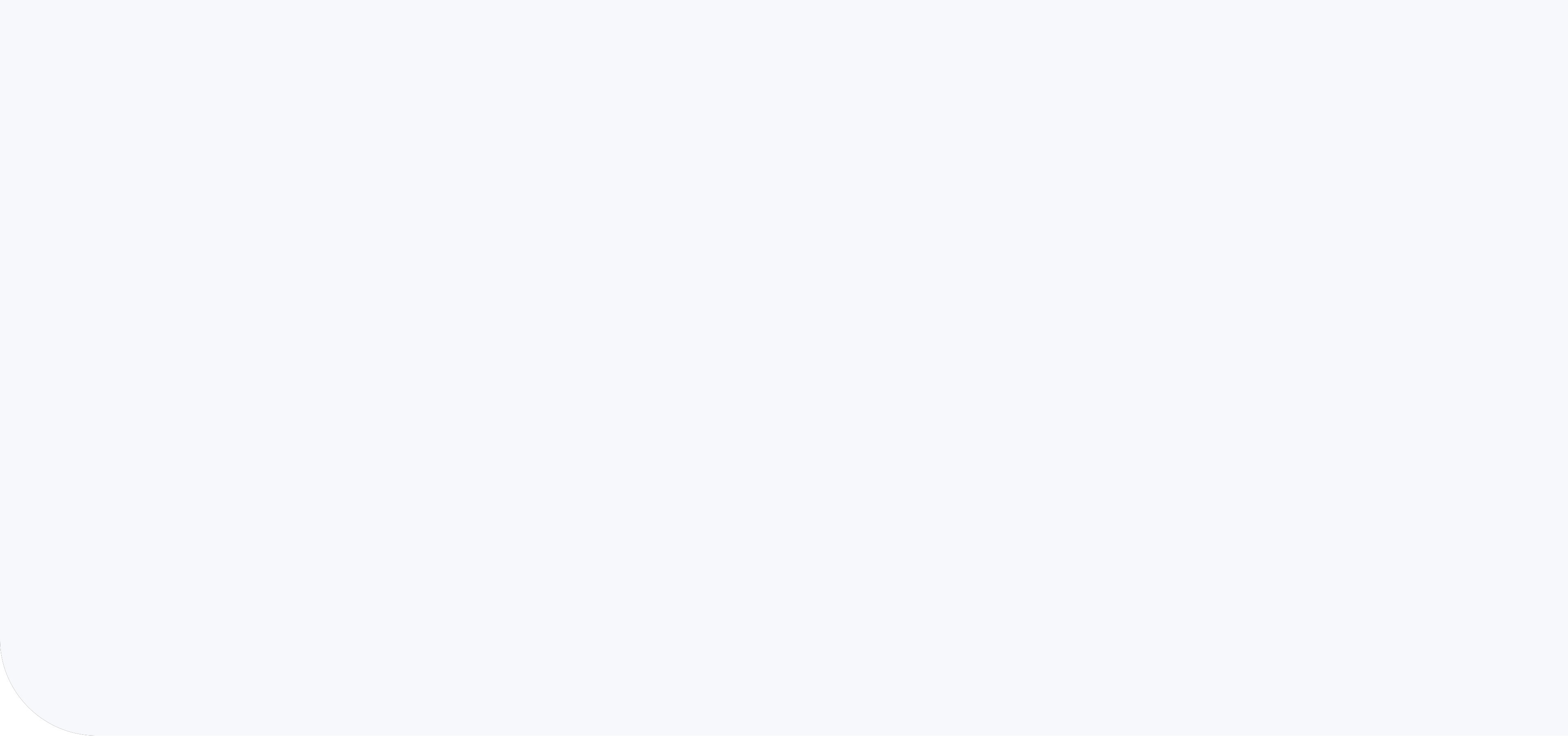 Objetivos del taller
Ser capaces de promocionar la recopilación de datos y la inversión en mejores datos. 
Ser capaces de utilizar los datos para desarrollar pruebas en apoyo de los mensajes de promoción. 
Empezar a aplicar los conocimientos y habilidades pertinentes sobre datos de discapacidad en un contexto local.
Tener conocimientos básicos sobre la promoción de los datos y las habilidades adecuadas para participar en diálogos nacionales y regionales utilizando datos.
6
Taller de Promoción de los Datos sobre Discapacidad para Organizaciones de Personas con Discapacidad – SESIÓN 1
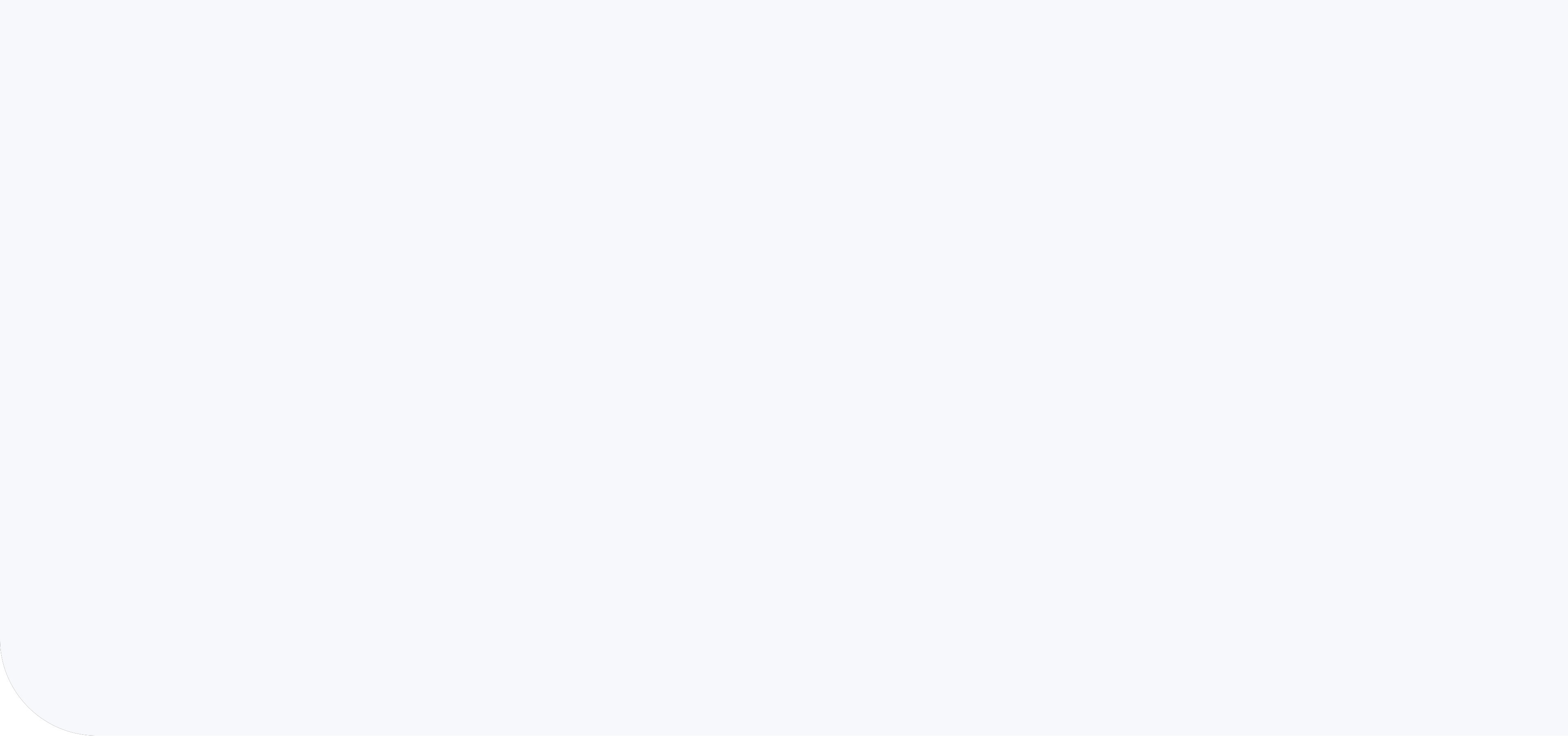 Sesiones del taller
Sesión 1: Introducción al Taller de Promoción de los Datos sobre Discapacidad
Sesión 2: No dejar a nadie atrás: El papel crucial del desglose de datos
Sesión 3: Identificación de la población con discapacidad mediante las preguntas del Grupo de Washington
Sesión 4: Más allá del desglose
Sesión 5: Fuentes y calidad de los datos sobre discapacidad
Sesión 6: Cómo abogar por unos datos mejores
Sesión 7: El papel de los servicios ambulatorios en la promoción utilizando datos
Sesión 8: Elaboración de un plan de acción y cierre
7
Taller de Promoción de los Datos sobre Discapacidad para Organizaciones de Personas con Discapacidad – SESIÓN 1
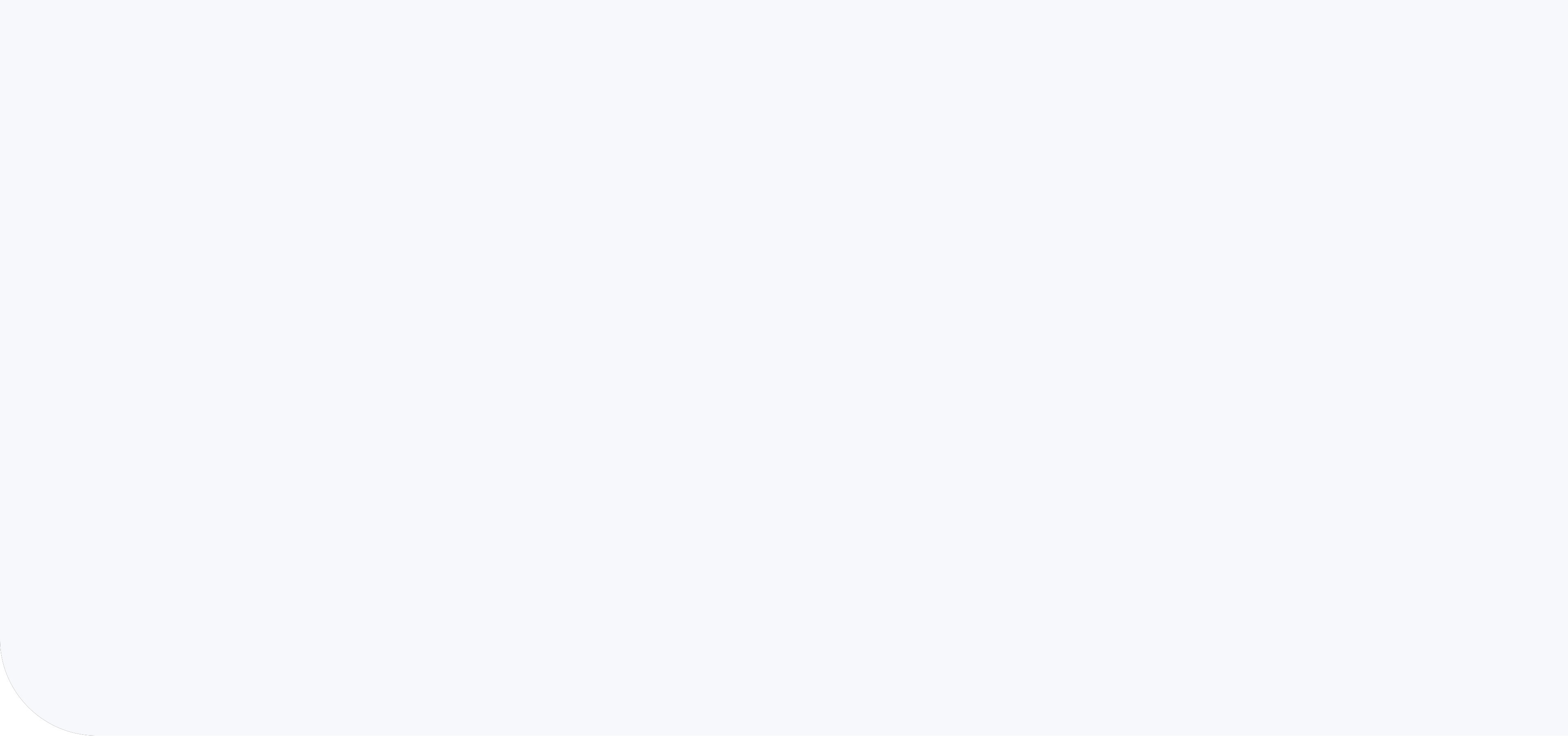 Formato del taller
Por lo general, sesiones de 90 minutos
Un equipo de facilitación dirigido por el servicio ambulatorio
Combinación de presentación, debate y actividades en grupo
Aprovechando los conocimientos y la experiencia de los participantes
Se admiten preguntas
Un entorno de taller inclusivo
Reflexión individual – Introducir la hoja de trabajo
8
Taller de Promoción de los Datos sobre Discapacidad para Organizaciones de Personas con Discapacidad – SESIÓN 1
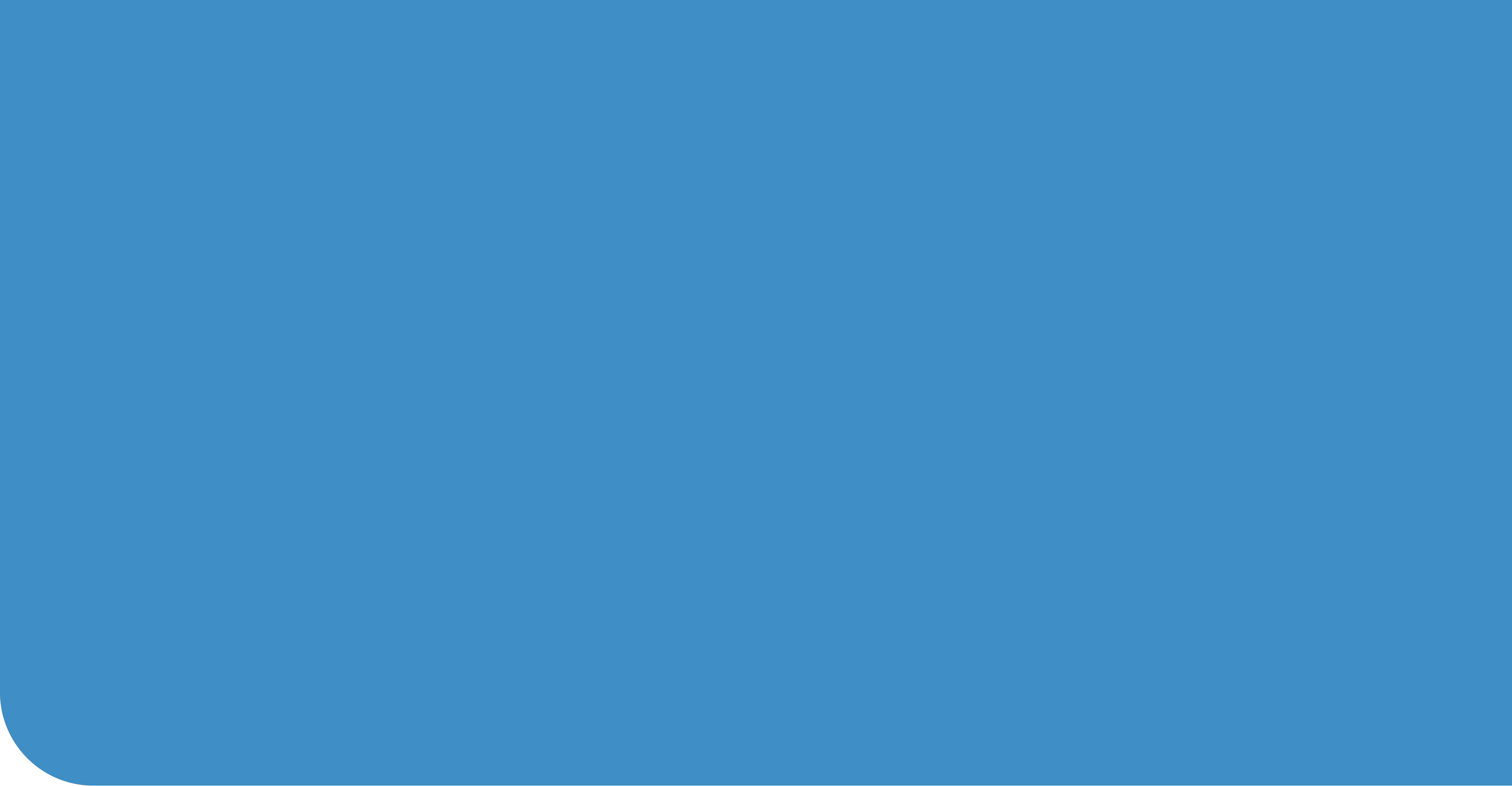 Marcos globales y datos sobre discapacidad
Marcos globales y datos sobre discapacidad
9
Taller de Promoción de los Datos sobre Discapacidad para Organizaciones de Personas con Discapacidad – SESIÓN 1
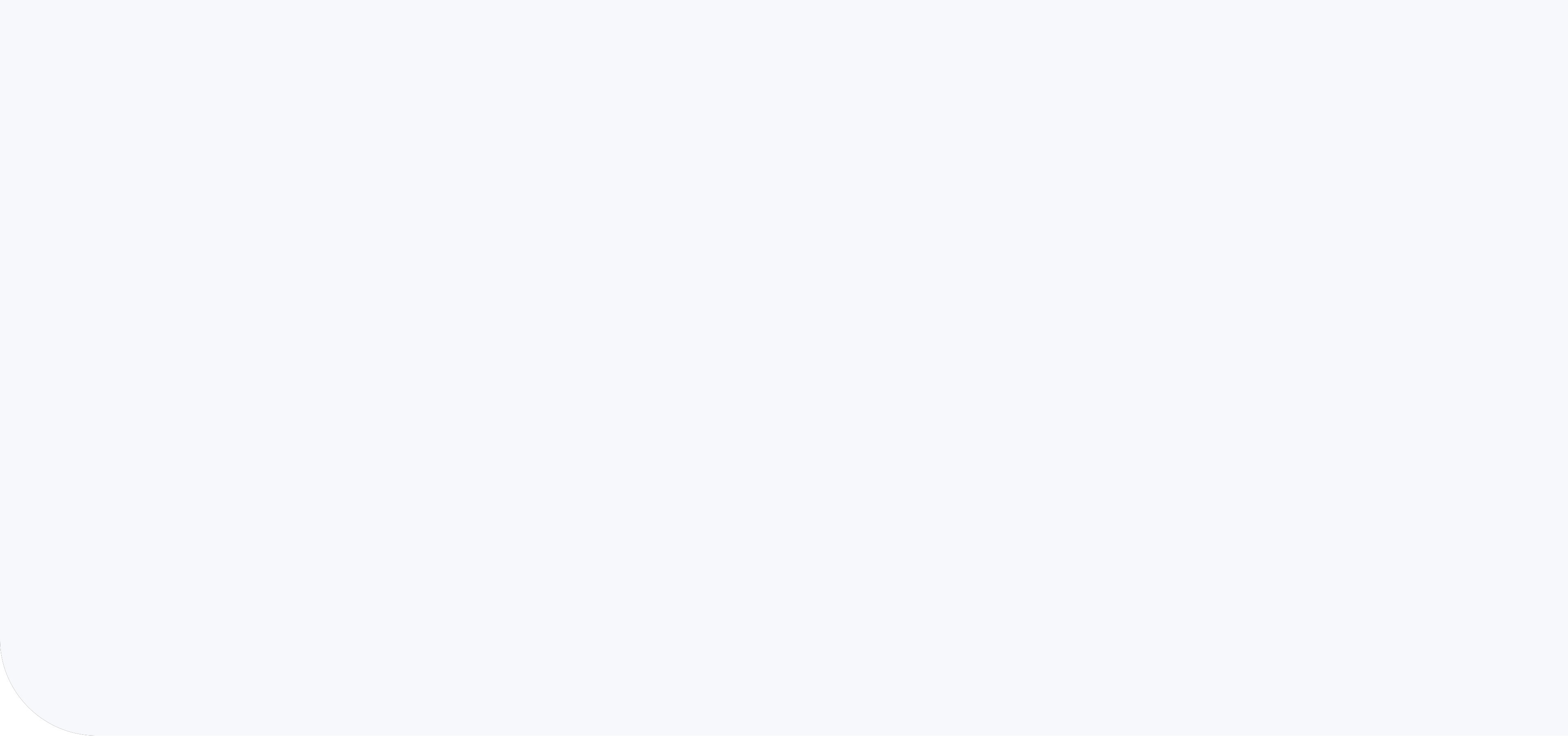 Datos: definiciones
Los datos son fragmentos de información sobre miembros individuales de grupos, ya sean personas o cosas, que al combinarse y analizarse, describen las características de ese grupo.
Los datos cuantitativos expresan una determinada cantidad, cantidad o rango registrado como números. 
Los datos cualitativos expresan cualidades o características, normalmente mediante narraciones descriptivas. 
Tanto los datos cuantitativos como los cualitativos son valiosos a la hora de establecer pruebas que respalden un argumento o una postura y, con frecuencia, se combinan para ofrecer una imagen completa. 
Los datos cuantitativos indican el alcance y la escala de la cuestión, mientras que los datos cualitativos proporcionan abundantes detalles sobre la vida de las personas. 
Los datos generados por los ciudadanos son datos que las personas, las comunidades o sus organizaciones producen para controlar, exigir o impulsar directamente el cambio en asuntos que les afectan.
10
Taller de Promoción de los Datos sobre Discapacidad para Organizaciones de Personas con Discapacidad – SESIÓN 1
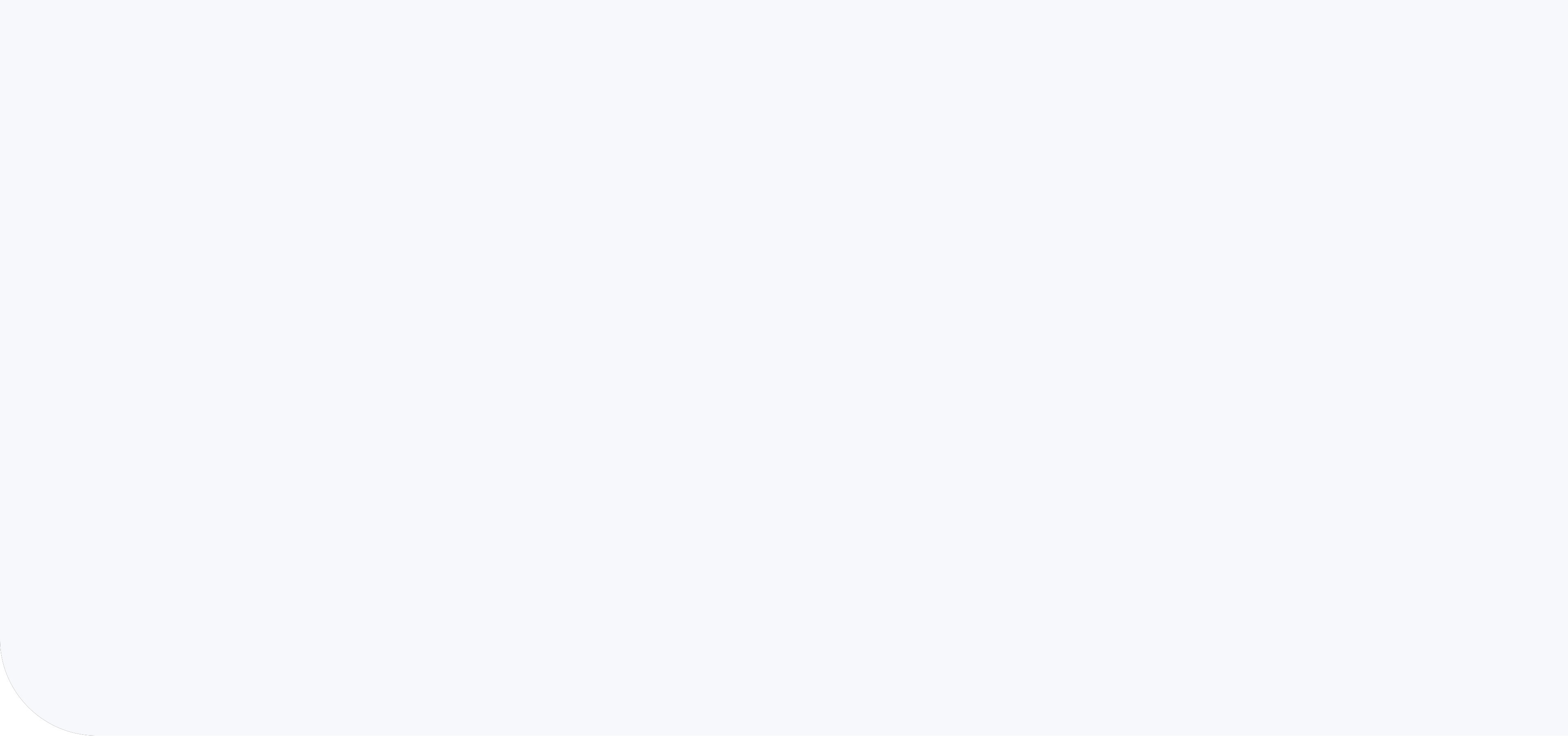 ¿Por qué necesitamos datos sobre discapacidad?
Para comprender la situación real de las personas con discapacidad
Para identificar las lagunas que no se abordan mediante políticas
Para brindar ejemplos de éxitos
Para apoyar una promoción basada en pruebas e influir en los responsables de la adopción de decisiones a todos los niveles
Para proporcionar el principio y el fundamento de los demás esfuerzos.
11
Taller de Promoción de los Datos sobre Discapacidad para Organizaciones de Personas con Discapacidad – SESIÓN 1
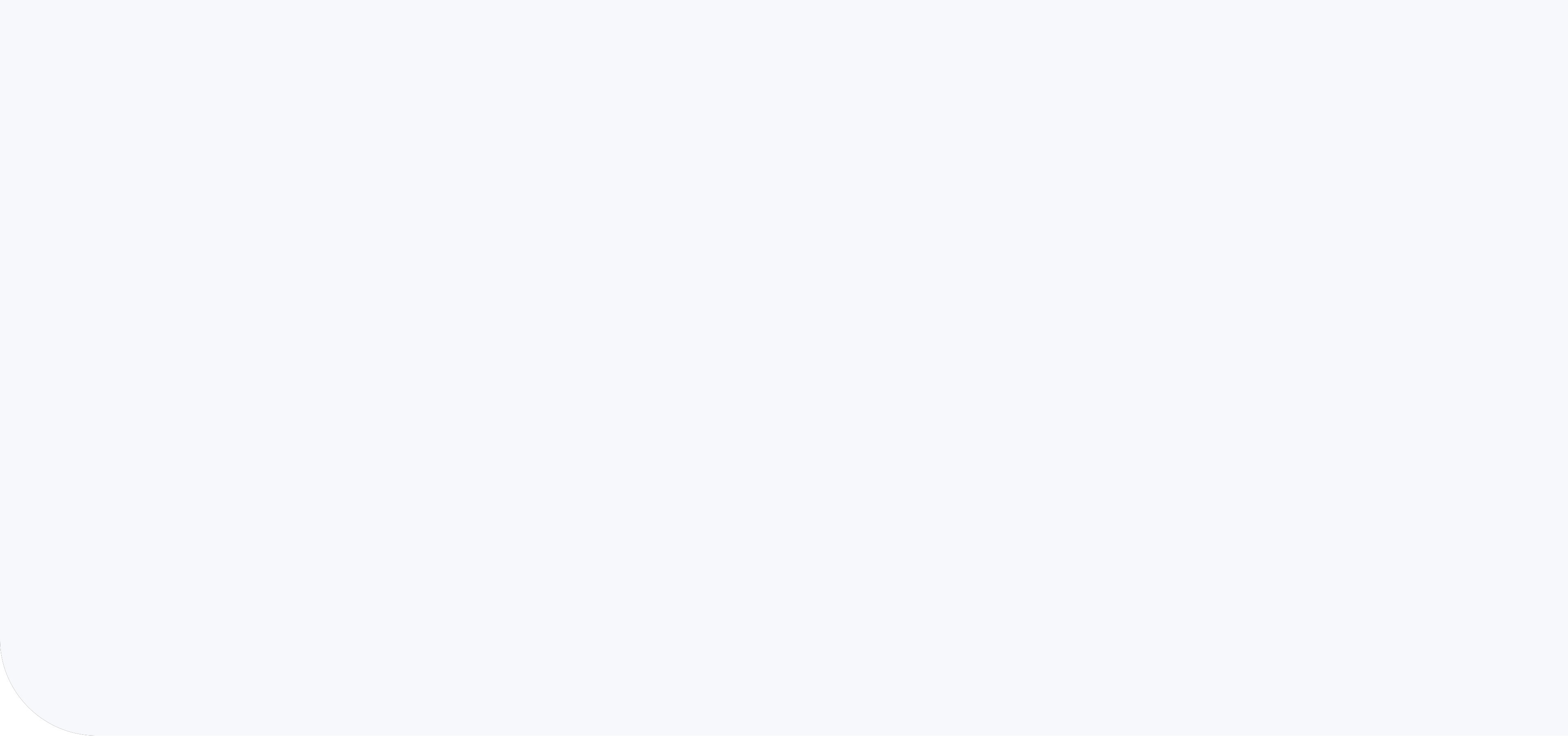 Conjunto de herramientas para la Promoción de los Datos sobre Discapacidad
El Grupo de Personas Interesadas con Discapacidad, la Alianza Internacional de la Discapacidad y CBM Global Disability Inclusion lanzaron el primer conjunto de herramientas para la promoción de los datos sobre discapacidad en 2020,

a fin de contribuir al diálogo mundial sobre la importancia de los datos sobre las personas con discapacidad.

El conjunto de herramientas destaca dos aspectos de los datos:
la necesidad de datos
cómo analizar, utilizar y confiar en los datos para crear mensajes de promoción
12
Taller de Promoción de los Datos sobre Discapacidad para Organizaciones de Personas con Discapacidad – SESIÓN 1
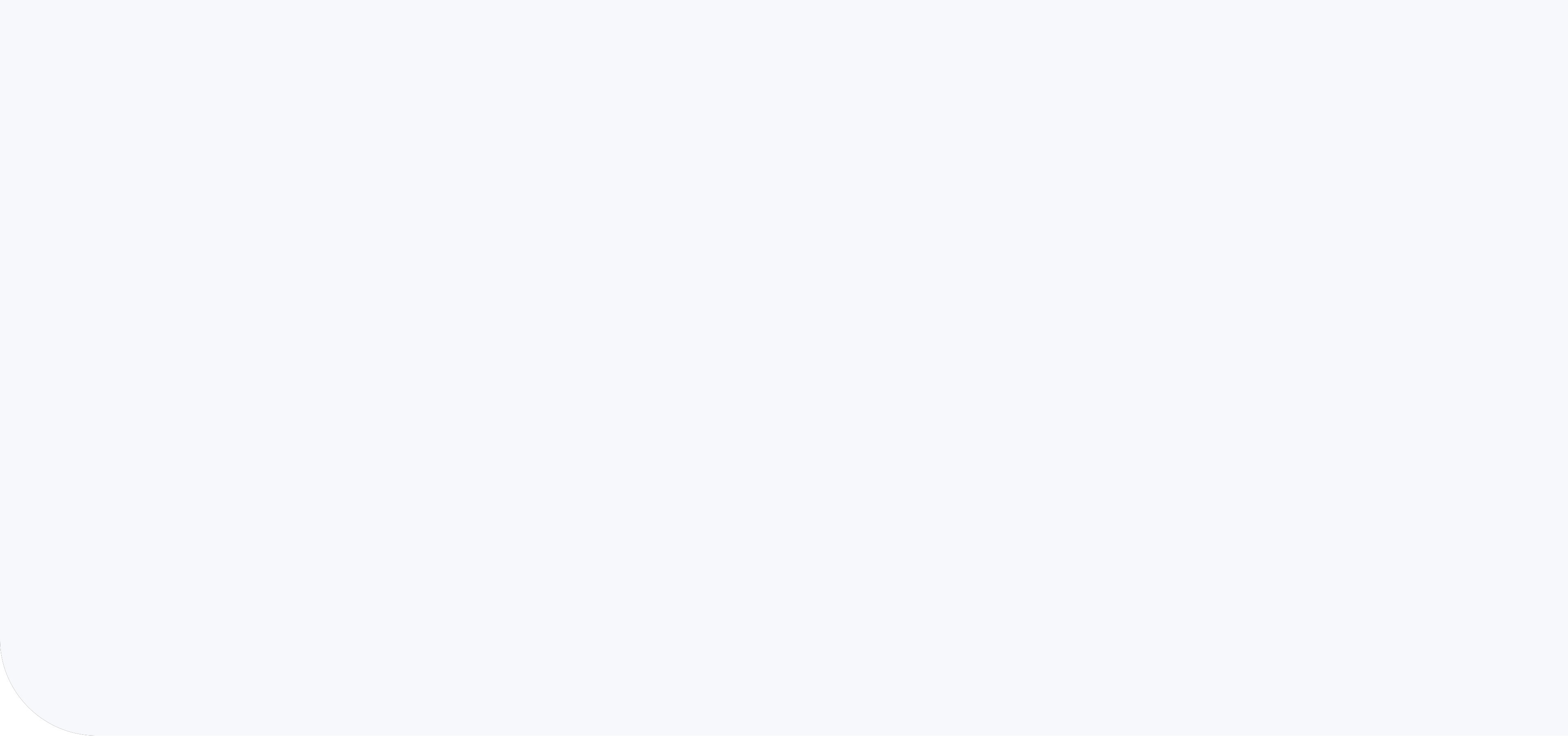 La CDPD y los datos sobre discapacidad
Los Estados están obligados a cumplir con su responsabilidad de recopilar y desglosar datos de conformidad con la Convención Internacional sobre los Derechos de las Personas con Discapacidad (CDPD) de la ONU, de acuerdo con los Artículos 3 y 31. 
La CDPD llama a recopilar todo tipo de datos.
Exige datos que informen a los responsables políticos para apoyar la implementación de la CDPD.
Los Estados Parte deben consultar e implicar activamente a personas con discapacidad, incluyendo a niños con discapacidad, a través de las organizaciones que las representan, de acuerdo con el Artículo 4.3.
13
Taller de Promoción de los Datos sobre Discapacidad para Organizaciones de Personas con Discapacidad – SESIÓN 1
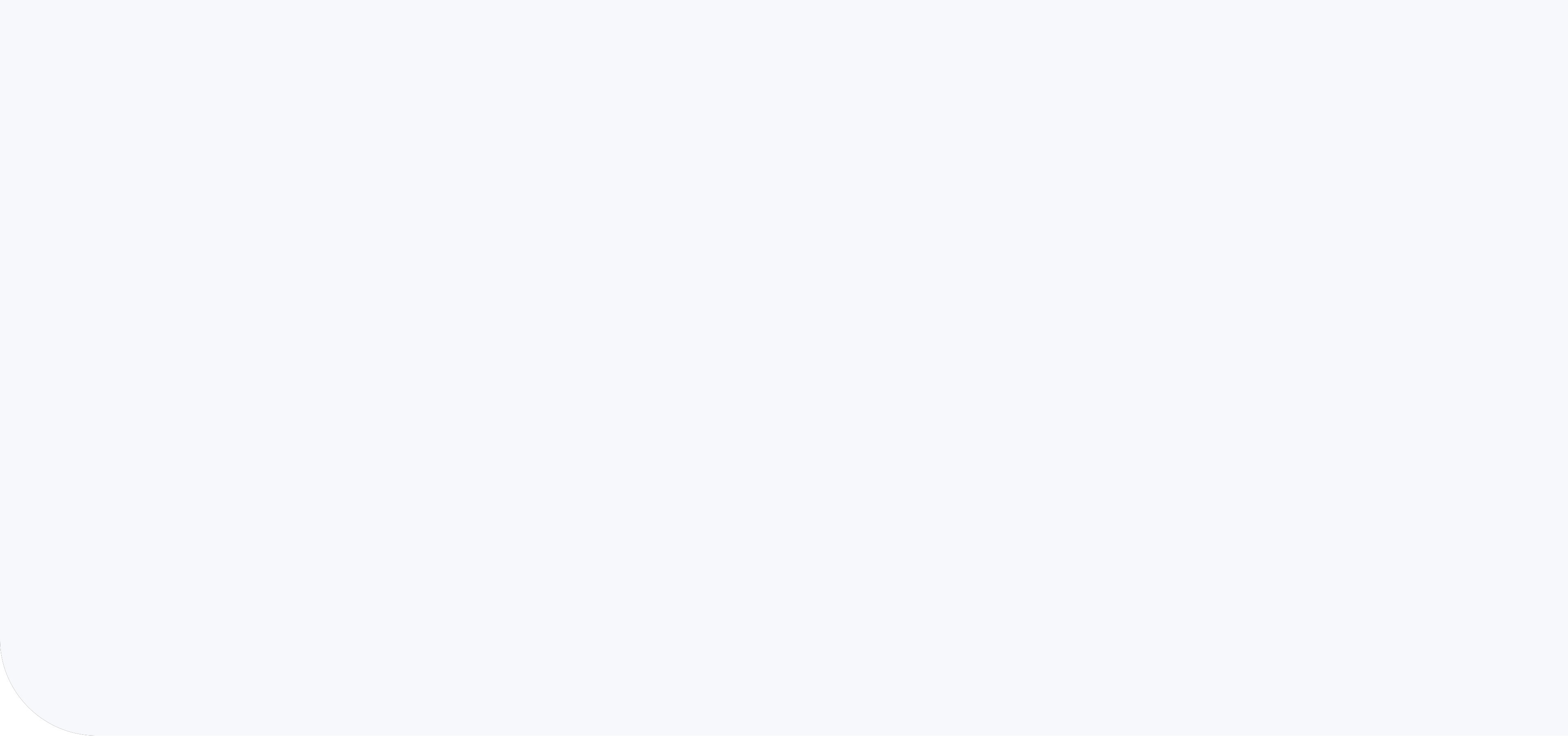 La Agenda 2030 y los datos sobre discapacidad
En 2015, 193 países se comprometieron a recopilar datos sobre las personas con discapacidad y a desglosarlos por discapacidad mediante la adopción de la Agenda 2030 para el Desarrollo Sostenible y sus Objetivos de Desarrollo Sostenible (ODS).

En 2017 se adoptó el marco global de indicadores, ofreciendo una orientación para medir el progreso en los ODS.
14
Taller de Promoción de los Datos sobre Discapacidad para Organizaciones de Personas con Discapacidad – SESIÓN 1
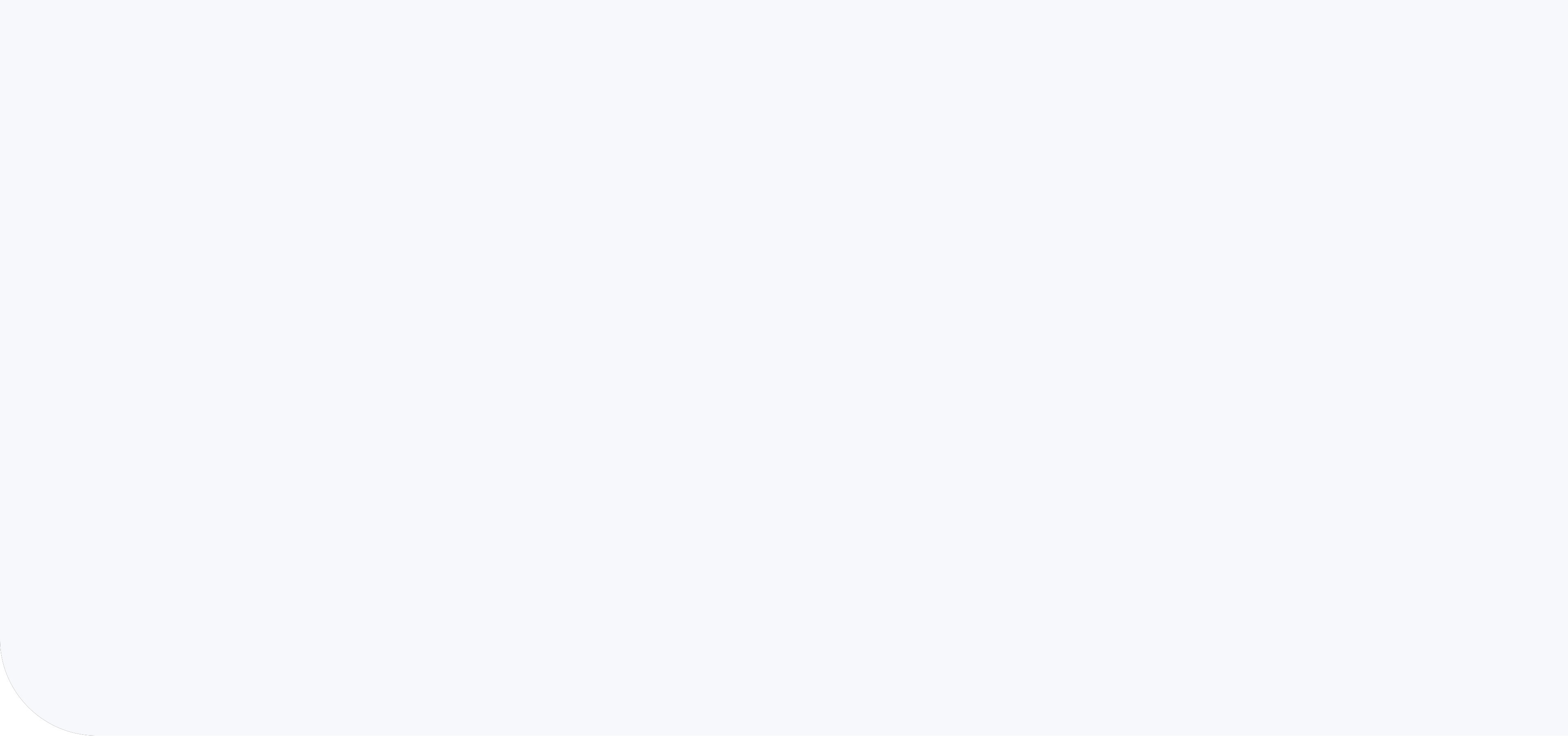 Marco global de indicadores de los ODS
Este marco comprende 231 indicadores globales, 11 de los cuales incluyen la discapacidad.
Pide que, en el contexto de los ODS, los datos se desglosen por discapacidad (o que se recopilen expresamente).
Asimismo, deben utilizarse datos e información de informes nacionales e internacionales.
Los datos generales sobre discapacidad no son comparables a nivel internacional, lo que deja un vacío de datos sobre discapacidad para medir los ODS.
15
Taller de Promoción de los Datos sobre Discapacidad para Organizaciones de Personas con Discapacidad – SESIÓN 1
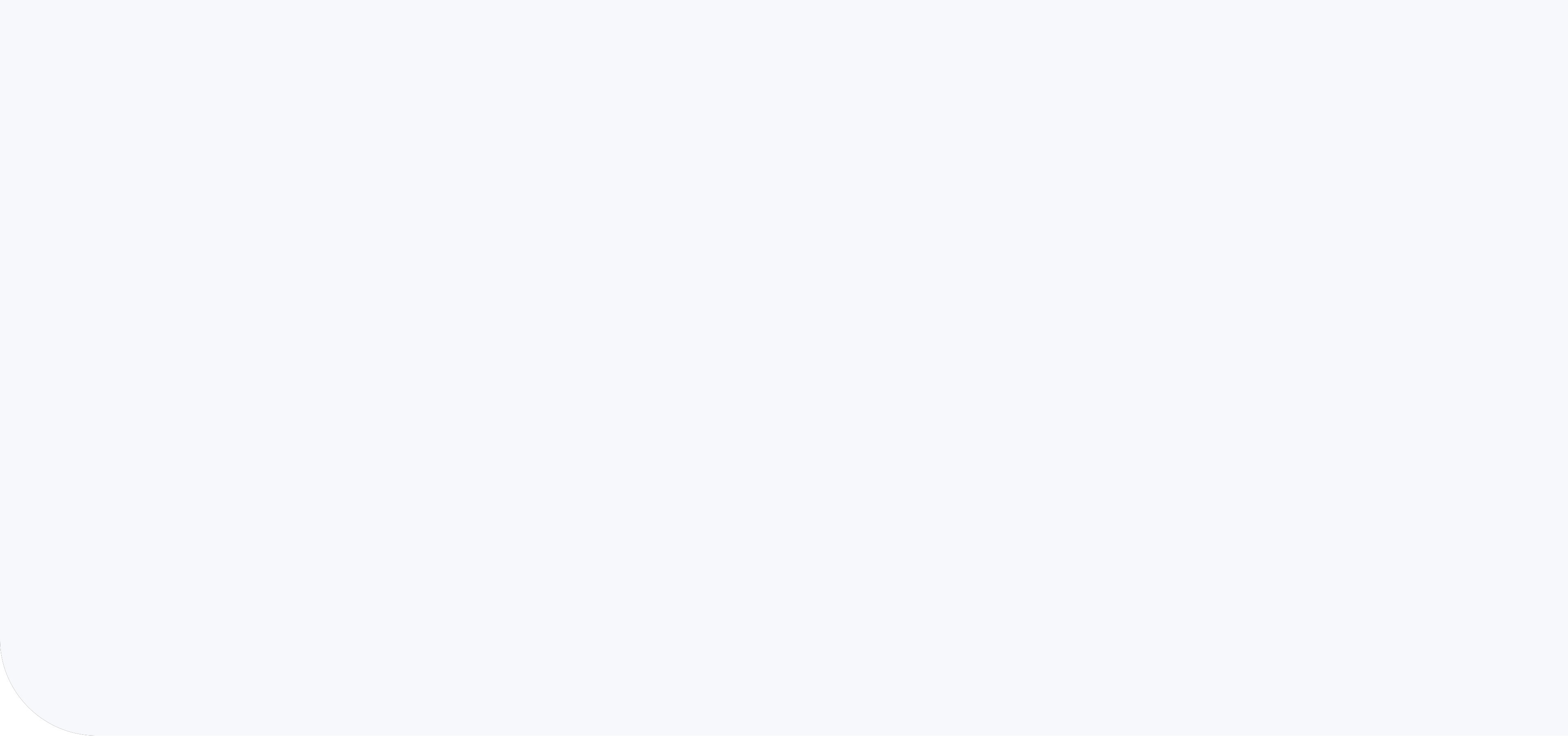 Para la promoción
¿Quién compone la población de personas con discapacidad en su país (en comparación con otros países)? 
¿Cuáles son las características de las personas con discapacidad en su país en términos de edad, sexo, residencia y tipo de discapacidad? 
¿La población con discapacidad participa en la sociedad en la misma medida que la población sin discapacidad? 
Por ejemplo, ¿tienen los mismos niveles de empleo, ingresos, educación y participación ciudadana?
¿Cuáles son las barreras que limitan la plena inclusión y la equidad? 
¿Las políticas y servicios actuales son adecuados para hacer frente a dichas barreras? 
¿Se dispone de datos para abordar las cuestiones anteriores?
16
Taller de Promoción de los Datos sobre Discapacidad para Organizaciones de Personas con Discapacidad – SESIÓN 1
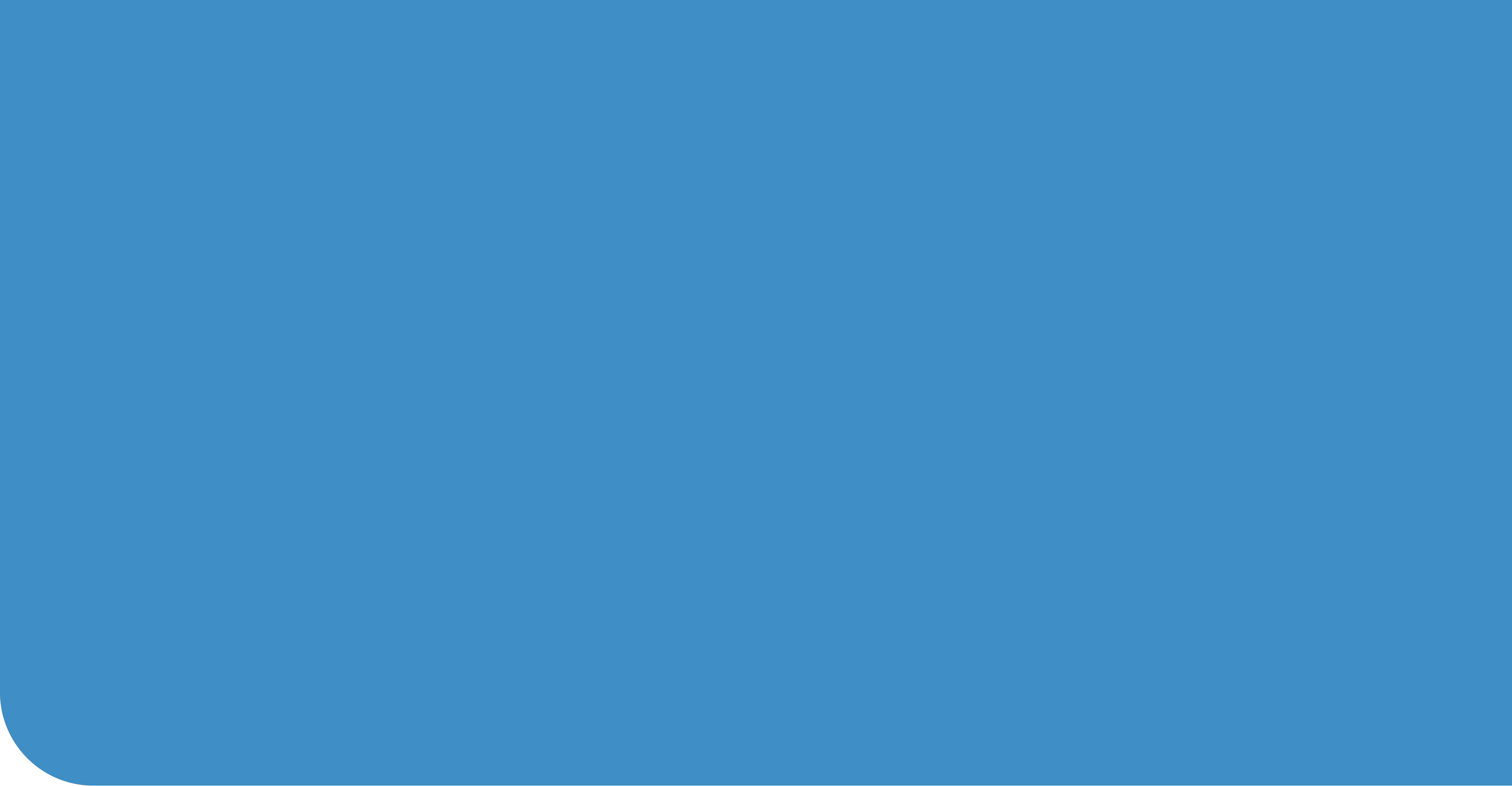 Fin de la sesiónPor favor, cumplimenten las Hojas de Reflexión individuales de esta sesión
Fin de la sesiónPor favor, cumplimenten las Hojas de Reflexión individuales de esta sesión
17
Taller de Promoción de los Datos sobre Discapacidad para Organizaciones de Personas con Discapacidad – SESIÓN 1